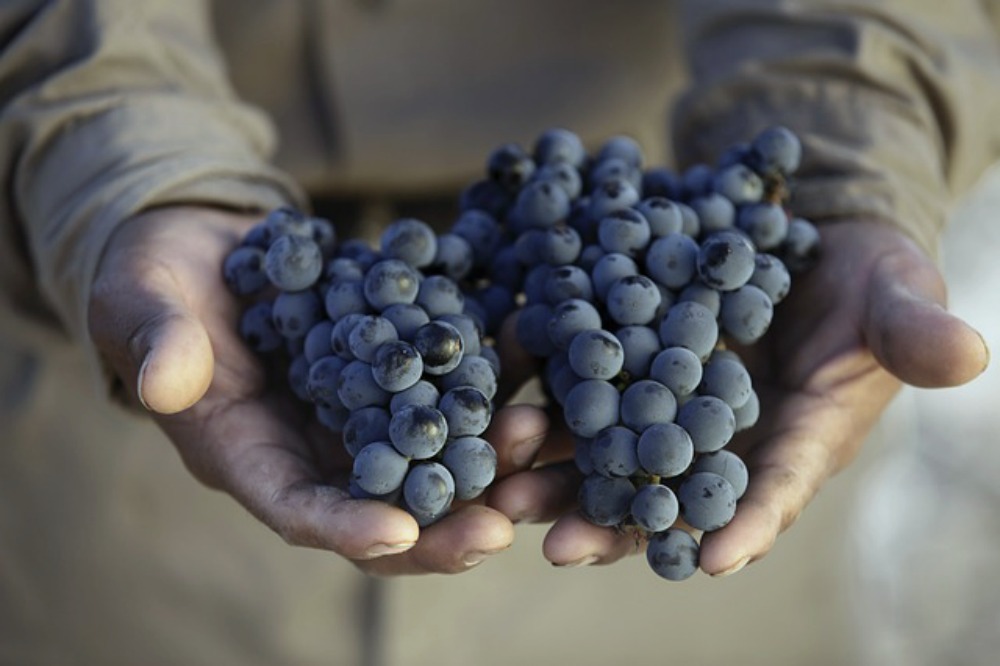 Vinosphere
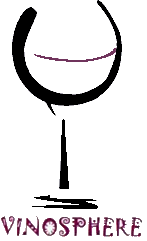 Catálogo Vinosphere
Hola, somos la cooperativa ‘Vinosphere’ dedicada a vender productos típicos de La Rioja. En las siguientes páginas se os ofrece una exposición detallada de tales productos.
El precio incluye el envío de los productos.

Disfrutad de nuestro catálogo.
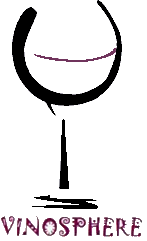 FARDELEJOS
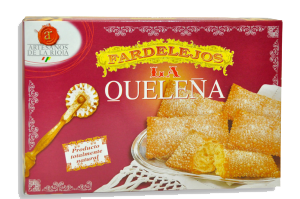 Delicioso postre típico riojano. Comenzó a producirse en Arnedo en los siglos IX y X. Consiste en hojaldre con un ligero relleno semejante al mazapán.
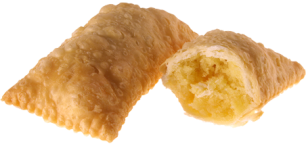 PRECIOS: caja de seis: 4,95 €
                 caja de doce: 7,95 €
REFERENCIAS: FAR6
                           FAR12
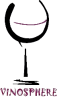 Chorizo ‘La Gloria’
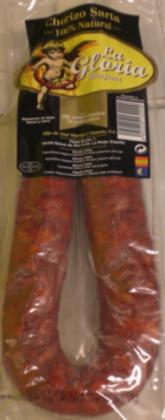 Embutido de origen riojano de la localidad de Baños de Río Tobía. 
Elaborada a partir de cerdo de gran categoría.
PRECIO: 2.85 €
REFERENCIA: Chorglo
PESO: aprox. 270 gramos
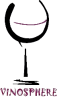 SALCHICHÓN MARTÍNEZ SOMALO
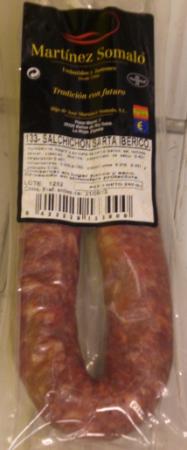 Salchichón de cerdo. Original también de la localidad de Baños de Río Tobía. Le encantará su sabor inconfundible.
PRECIO: 2.85€
REFERENCIA: SALCH
PESO: 270 gramos
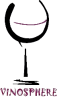 PIMIENTOS ROJOS  MARTÍNEZ
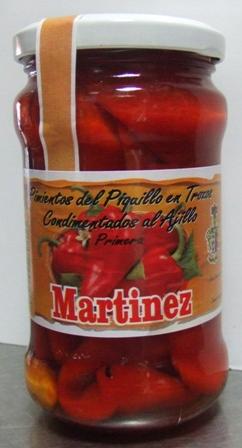 Sabrosos pimientos del Piquillo en tiras condimentados al ajillo.
PRECIO: 2.75€
REFERENCIA: Pimar
PESO: 290 gramos
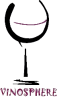 Alcachofas ‘Leyenda’
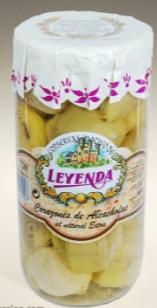 Sabrosos corazones de alcachofas.
 Verdura típicamente riojana que se consume mucho en épocas navideñas.
Es beneficiosa para el buen funcionamiento del organismo.
PRECIO: 6,05 €
REFERENCIA: Alc
PESO: 350 gramos ?
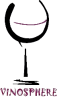 Alubias  ‘Bonduelle’
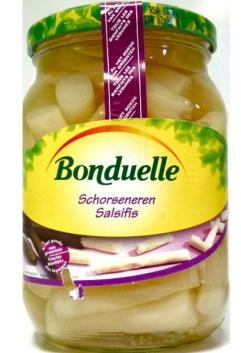 Verdura típicamente riojana con un agradable sabor al paladar.
Cultivadas por toda la extensión de La Rioja.
PRECIO:  2.95 €
REFERENCIA:  Alu
PESO: 270 gramos
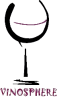 Llaveros Rioja
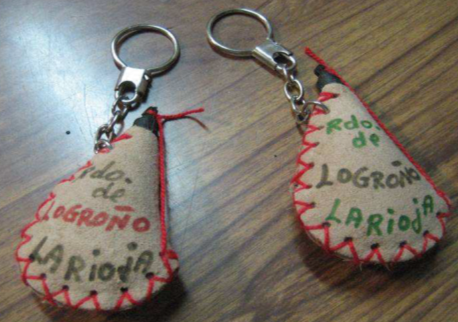 En nuestra cooperativa también tenemos un espacio para la artesanía de nuestra región. Os ofrecemos en este caso unos originales llaveros en forma de bota de vino típica como todos sabemos en nuestra comunidad.
PRECIO:  2,95 €
REFERENCIA:  Llav-B
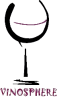 Cardo gutarra
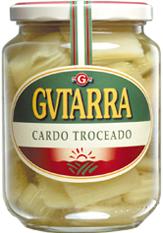 Excelente verdura invernal riojana sacada de las mejores tierras de la región.
PRECIO: 3, 95 €
REFERENCIA: CAR
PESO: 300 gramos
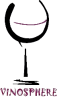 PATÉ LA ERMITA
Delicioso paté de cerdo ibérico, de la granja de Villoslada de Cameros. 
Su textura es comparable al más exquisito fuagrás de pato.
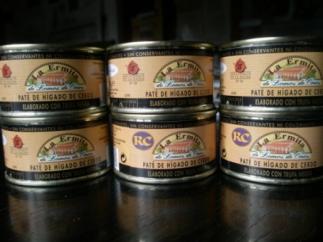 PRECIO:  2,95 €
REFERENCIA: PAT
PESO: 100 gramos
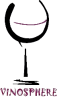 PIMIENTOS DEL PIQUILLO
Excelentísimos pimientos del piquillo puramente riojanos.
Su sabor es exótico al paladar a la par que sabroso.
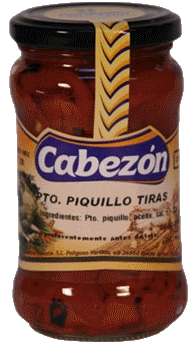 PRECIO: 4,95 €
REFERENCIA: PIM-C
PESO: 270 gramos
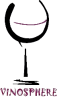